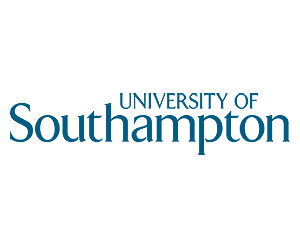 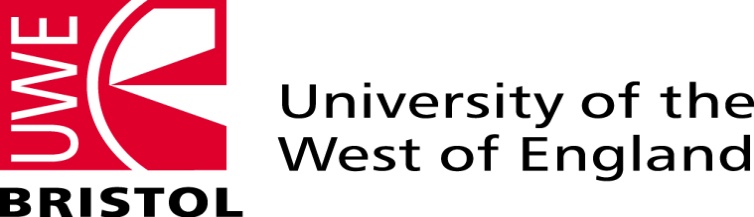 "What I really needed was the truth" 
Exploring the information needs of people with CRPS.
Sharon Grieve1,2, Jo Adams2, Candida McCabe1,3.
1Royal National Hospital for Rheumatic Diseases, Bath, UK;  2 University of Southampton, Southampton, UK; 3 University of the West of England, Bristol, UK.
Background
"I had to tell him [the GP] what it was, and explain it to him"
“The thing is….. should I be using that arm if it hurts?"
"But they [the health professionals] didn't actually explain what the condition was...... and so it was all kind of unknown"
UK guidelines indicate individuals with Complex Regional Pain Syndrome (CRPS) require information and education to support self management¹.

This qualitative study explored the specific information requirements of patients with CRPS and provides insight into how health professionals can best provide this.
¹Goebel A, Barker CH, Turner-Stokes L et al. Complex regional pain syndrome in adults: UK guidelines for diagnosis, referral and management in primary and secondary care. London: RCP, 2012.
“I don't suppose I took it seriously enough and I think somebody should have said to me don't underestimate CRPS”
Method
Following ethical approval, study information was placed on three websites for those with an interest in CRPS. 
Following informed consent, eight semi-structured telephone interviews were conducted with adults living with CRPS. 
Individuals were asked about their experience of receiving information since their diagnosis and what information they would choose to receive and in what form.
The interviews were audio recorded, transcribed verbatim and analysed using thematic analysis.
To offset researcher bias, a random sample of the data was coded independently by a peer researcher. 
The findings were then taken back to the participants using a questionnaire, asking what information they perceived to be the most important to receive and in what form.
“"And she went  'I know what it's like, I've got this thing called CRPS of my leg' and I went aahhh that's what I've got as well, and she hugged me and it was just like oh my god, because it is, it's so isolating"
Figure 1: Themes
"In some ways it's helpful to read, and this sounds awful, in some ways it's helpful to read about people that are worse than me and think well at least I'm not there, with maybe a yet question mark"
“There must be people who know about it somewhere but I can't find them and why can't I?"
Many thanks to the participants who kindly contributed to this study.
Conclusion
Participants described little information provided from many health professionals at diagnosis and beyond.
The internet was the most frequently used resource and information was found to be inconsistent and difficult to access. Consequently there was a struggle for participants to understand the condition, access expertise and appropriate treatment. 
Participants identified a need for accurate, truthful information from initial diagnosis to address questions such as risk of spread, fear of making the condition worse and how to live with CRPS. They preferred to access this from health professionals directly.
Easily accessible patient resources to facilitate early referral for expertise are required.
Results
Five themes emerged from the data (Figure 1). 
Facing the unknown illustrates how little information participants felt was available and the impact of this, including the difficulty accessing clinical expertise.
The need to be an expert describes how the individual was required to be proactive to seek this information themselves, often needing to educate health professionals who lacked awareness of CRPS.
Seeking the truth describes the need for knowledge, in particular accurate, honest information and information about possible outcomes. 
The shared experience describes the positive and negative aspects of sharing information with others experiencing the same condition. 
Access to expertise describes the need for access to reliable information and resources, and improved access to expertise.